English lesson 3rd grade
31.03.2020
Mrs. Dineva
Bulgaria - Sofia
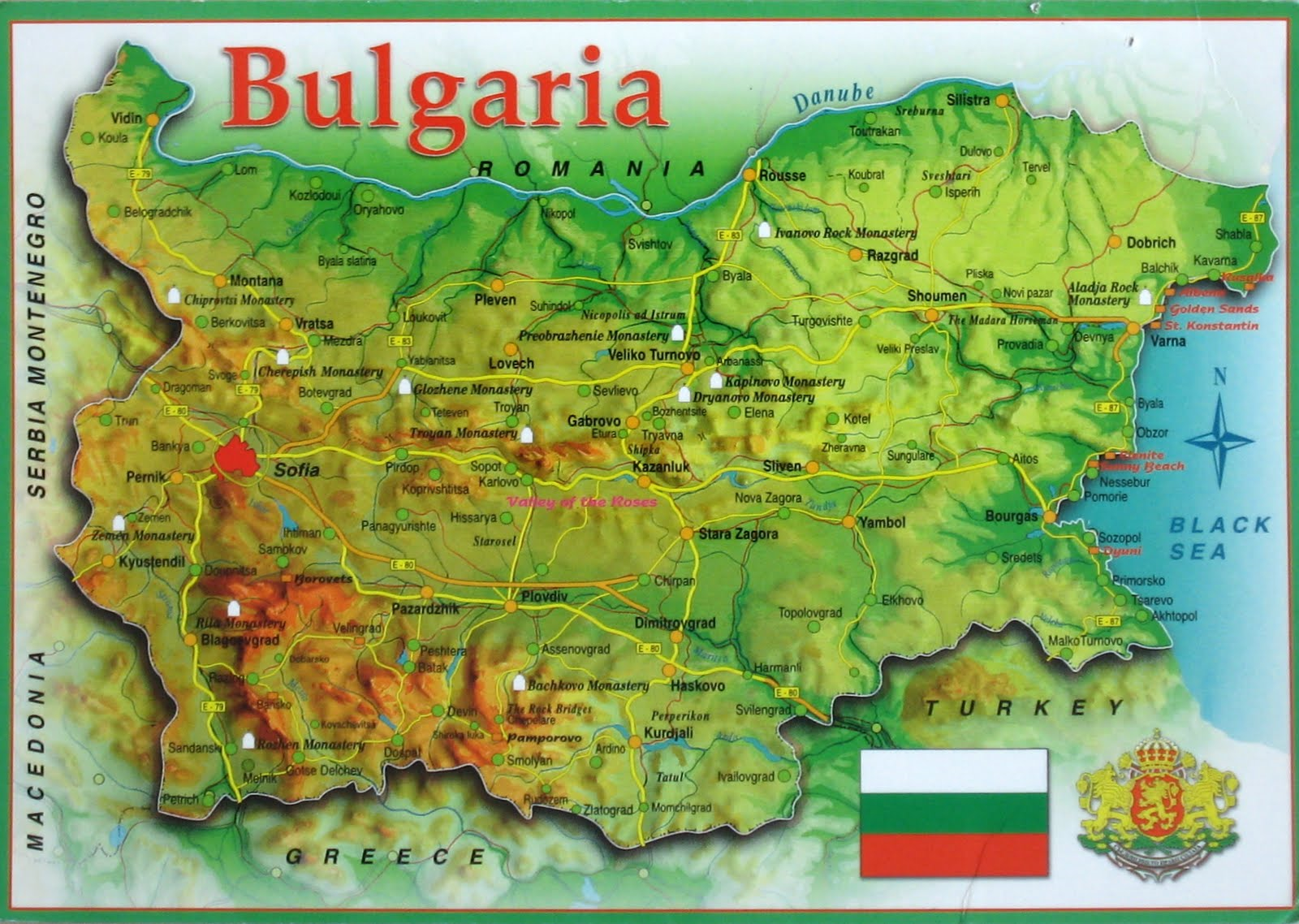 England - London
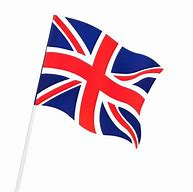 Russia - Moscow
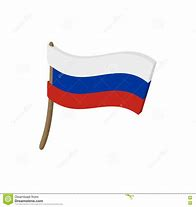 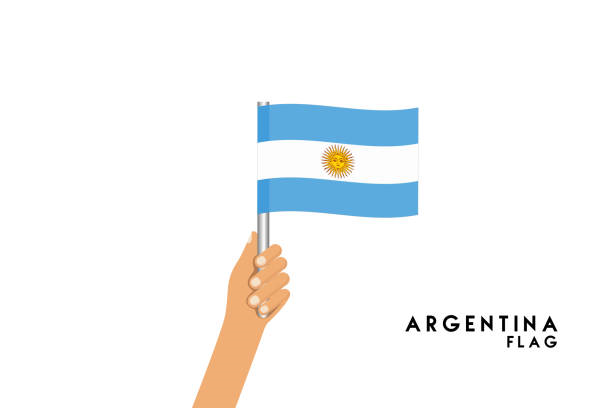 Argentina – Buenos Aires
Our world
Ex. 4 / p. 61 Listen and read
Our world
Russia - Русия
Argentina – Аржентина
raincoat - дъждобран
Ex. 5 Read and complete
1. In London it’s …………………….. today.

2. In Buenos Aires it’s ………………… today.

3. In Moscow it’s ……………….. today.

4. Lucas and Matias are wearing their white ……………….. .

5. Olga and her friends are wearing their ………………… and ……………… .
Ex. 5 Read and complete
1. In London it’s raining today.

2. In Buenos Aires it’s ………………… today.

3. In Moscow it’s ……………….. today.

4. Lucas and Matias are wearing their white ……………….. .

5. Olga and her friends are wearing their ………………… and ……………… .
Ex. 5 Read and complete
1. In London it’s raining today.

2. In Buenos Aires it’s sunny today.

3. In Moscow it’s ……………….. today.

4. Lucas and Matias are wearing their white ……………….. .

5. Olga and her friends are wearing their ………………… and ……………… .
Ex. 5 Read and complete
1. In London it’s raining today.

2. In Buenos Aires it’s sunny today.

3. In Moscow it’s snowing today.

4. Lucas and Matias are wearing their white ……………….. .

5. Olga and her friends are wearing their ………………… and ……………… .
Ex. 5 Read and complete
1. In London it’s raining today.

2. In Buenos Aires it’s sunny today.

3. In Moscow it’s snowing today.

4. Lucas and Matias are wearing their white T-shirt .

5. Olga and her friends are wearing their ………………… and ……………… .
Ex. 5/p. 61 Read and complete
1. In London it’s raining today.

2. In Buenos Aires it’s sunny today.

3. In Moscow it’s snowing today.

4. Lucas and Matias are wearing their white T-shirt .

5. Olga and her friends are wearing their hats and jackets.
Homework
Activity book 
Ex. 2 /p.50
Ex. 1 / p.51
Words /упражнение на новите думи/